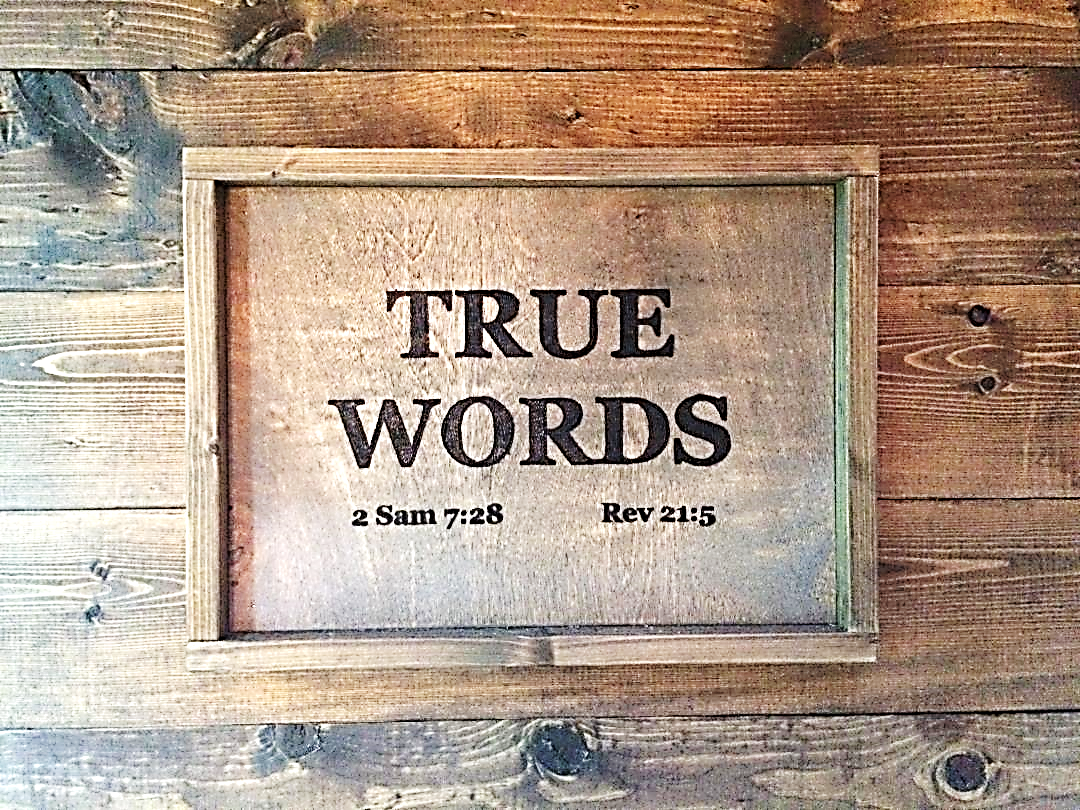 SERMON TITLE
Sinless
Perfection
Matthew 23:25-26   Woe unto you, scribes and Pharisees, hypocrites! for ye make clean the outside of the cup and of the platter, but within they are full of extortion and excess.  26 Thou blind Pharisee, cleanse first that which is within the cup and platter, that the outside of them may be clean also.
True Words Christian Church
Matthew 23:27-28   Woe unto you, scribes and Pharisees, hypocrites! for ye are like unto whited sepulchres, which indeed appear beautiful outward, but are within full of dead men's bones, and of all uncleanness.  28 Even so ye also outwardly appear righteous unto men, but within ye are full of hypocrisy and iniquity.
True Words Christian Church
Acts 23:1-3   And Paul, earnestly beholding the council, said, Men and brethren, I have lived in all good conscience before God until this day.  2 And the high priest Ananias commanded them that stood by him to smite him on the mouth.  3 Then said Paul unto him, God shall smite thee, thou whited wall: for sittest thou to judge me after the law, and commandest me to be smitten contrary to the law?
True Words Christian Church
Isaiah 64:6   But we are all as an unclean thing, and all our righteousnesses are as filthy rags; and we all do fade as a leaf; and our iniquities, like the wind, have taken us away.
True Words Christian Church
1 John 3:4-6   Whosoever committeth sin transgresseth also the law: for sin is the transgression of the law.  5 And ye know that he was manifested to take away our sins; and in him is no sin.  6 Whosoever abideth in him sinneth not: whosoever sinneth hath not seen him, neither known him.
True Words Christian Church
Romans 7:14-16   For we know that the law is spiritual: but I am carnal, sold under sin.  15 For that which I do I allow not: for what I would, that do I not; but what I hate, that do I.  16 If then I do that which I would not, I consent unto the law that it is good.
True Words Christian Church
Romans 7:17-19   Now then it is no more I that do it, but sin that dwelleth in me.  18 For I know that in me (that is, in my flesh,) dwelleth no good thing: for to will is present with me; but how to perform that which is good I find not.  19 For the good that I would I do not: but the evil which I would not, that I do.
True Words Christian Church
Romans 7:20-23   Now if I do that I would not, it is no more I that do it, but sin that dwelleth in me.  21 I find then a law, that, when I would do good, evil is present with me.  22 For I delight in the law of God after the inward man:  23 But I see another law in my members, warring against the law of my mind, and bringing me into captivity to the law of sin which is in my members.
True Words Christian Church
Romans 7:24-25   O wretched man that I am! who shall deliver me from the body of this death?  25 I thank God through Jesus Christ our Lord. So then with the mind I myself serve the law of God; but with the flesh the law of sin.
True Words Christian Church
1 John 1:5-7   This then is the message which we have heard of him, and declare unto you, that God is light, and in him is no darkness at all.  6 If we say that we have fellowship with him, and walk in darkness, we lie, and do not the truth:  7 But if we walk in the light, as he is in the light, we have fellowship one with another, and the blood of Jesus Christ his Son cleanseth us from all sin.
True Words Christian Church
1 John 1:8-10   If we say that we have no sin, we deceive ourselves, and the truth is not in us.  9 If we confess our sins, he is faithful and just to forgive us our sins, and to cleanse us from all unrighteousness.  10 If we say that we have not sinned, we make him a liar, and his word is not in us.
True Words Christian Church
Romans 7:25   I thank God through Jesus Christ our Lord. So then with the mind I myself serve the law of God; but with the flesh the law of sin.
True Words Christian Church
Romans 8:1-2   There is therefore now no condemnation to them which are in Christ Jesus, who walk not after the flesh, but after the Spirit.  2 For the law of the Spirit of life in Christ Jesus hath made me free from the law of sin and death.
True Words Christian Church
Galatians 5:15-17   But if ye bite and devour one another, take heed that ye be not consumed one of another.  16 This I say then, Walk in the Spirit, and ye shall not fulfil the lust of the flesh.  17 For the flesh lusteth against the Spirit, and the Spirit against the flesh: and these are contrary the one to the other: so that ye cannot do the things that ye would.
True Words Christian Church
Galatians 5:25-26   If we live in the Spirit, let us also walk in the Spirit.  26 Let us not be desirous of vain glory, provoking one another, envying one another.
True Words Christian Church
1 Corinthians 15:31   I protest by your rejoicing which I have in Christ Jesus our Lord, I die daily.
True Words Christian Church
Romans 8:3-4   For what the law could not do, in that it was weak through the flesh, God sending his own Son in the likeness of sinful flesh, and for sin, condemned sin in the flesh:  4 That the righteousness of the law might be fulfilled in us, who walk not after the flesh, but after the Spirit.
True Words Christian Church
Romans 8:5-7   For they that are after the flesh do mind the things of the flesh; but they that are after the Spirit the things of the Spirit.  6 For to be carnally minded is death; but to be spiritually minded is life and peace.  7 Because the carnal mind is enmity against God: for it is not subject to the law of God, neither indeed can be.
True Words Christian Church
Romans 8:8-9   So then they that are in the flesh cannot please God.  9 But ye are not in the flesh, but in the Spirit, if so be that the Spirit of God dwell in you. Now if any man have not the Spirit of Christ, he is none of his.
True Words Christian Church
1 John 3:4-6   Whosoever committeth sin transgresseth also the law: for sin is the transgression of the law.  5 And ye know that he was manifested to take away our sins; and in him is no sin.  6 Whosoever abideth in him sinneth not: whosoever sinneth hath not seen him, neither known him.
True Words Christian Church
1 Kings 11:1-2   But king Solomon loved many strange women, together with the daughter of Pharaoh, women of the Moabites, Ammonites, Edomites, Zidonians, and Hittites;  2 Of the nations concerning which the LORD said unto the children of Israel, Ye shall not go in to them, neither shall they come in unto you: for surely they will turn away your heart after their gods: Solomon clave unto these in love.
True Words Christian Church
1 Kings 11:3-4   And he had seven hundred wives, princesses, and three hundred concubines: and his wives turned away his heart.  4 For it came to pass, when Solomon was old, that his wives turned away his heart after other gods: and his heart was not perfect with the LORD his God, as was the heart of David his father.
True Words Christian Church
1 Kings 11:5-6   For Solomon went after Ashtoreth the goddess of the Zidonians, and after Milcom the abomination of the Ammonites.  6 And Solomon did evil in the sight of the LORD, and went not fully after the LORD, as did David his father.
True Words Christian Church
1 Kings 11:7-8   Then did Solomon build an high place for Chemosh, the abomination of Moab, in the hill that is before Jerusalem, and for Molech, the abomination of the children of Ammon.  8 And likewise did he for all his strange wives, which burnt incense and sacrificed unto their gods.
True Words Christian Church
1 Kings 11:9-10   And the LORD was angry with Solomon, because his heart was turned from the LORD God of Israel, which had appeared unto him twice,  10 And had commanded him concerning this thing, that he should not go after other gods: but he kept not that which the LORD commanded.
True Words Christian Church
1 John 3:4-6   Whosoever committeth sin transgresseth also the law: for sin is the transgression of the law.  5 And ye know that he was manifested to take away our sins; and in him is no sin.  6 Whosoever abideth in him sinneth not: whosoever sinneth hath not seen him, neither known him.
True Words Christian Church
1 John 3:7   Little children, let no man deceive you: he that doeth righteousness is righteous, even as he is righteous.
True Words Christian Church
1 John 3:8-9   He that committeth sin is of the devil; for the devil sinneth from the beginning. For this purpose the Son of God was manifested, that he might destroy the works of the devil.  9 Whosoever is born of God doth not commit sin; for his seed remaineth in him: and he cannot sin, because he is born of God.
True Words Christian Church
John 3:1-3   There was a man of the Pharisees, named Nicodemus, a ruler of the Jews:  2 The same came to Jesus by night, and said unto him, Rabbi, we know that thou art a teacher come from God: for no man can do these miracles that thou doest, except God be with him.  3 Jesus answered and said unto him, Verily, verily, I say unto thee, Except a man be born again, he cannot see the kingdom of God.
True Words Christian Church
John 3:4-7   Nicodemus saith unto him, How can a man be born when he is old? can he enter the second time into his mother's womb, and be born?  5 Jesus answered, Verily, verily, I say unto thee, Except a man be born of water and of the Spirit, he cannot enter into the kingdom of God.  6 That which is born of the flesh is flesh; and that which is born of the Spirit is spirit.  7 Marvel not that I said unto thee, Ye must be born again.
True Words Christian Church
John 3:15   That whosoever believeth in him should not perish, but have eternal life.
True Words Christian Church
John 3:16   For God so loved the world, that he gave his only begotten Son, that whosoever believeth in him should not perish, but have everlasting life.
True Words Christian Church
John 3:18   He that believeth on him is not condemned: but he that believeth not is condemned already, because he hath not believed in the name of the only begotten Son of God.
True Words Christian Church
John 3:36   He that believeth on the Son hath everlasting life: and he that believeth not the Son shall not see life; but the wrath of God abideth on him.
True Words Christian Church
Ephesians 4:30-32   And grieve not the holy Spirit of God, whereby ye are sealed unto the day of redemption.  31 Let all bitterness, and wrath, and anger, and clamour, and evil speaking, be put away from you, with all malice:  32 And be ye kind one to another, tenderhearted, forgiving one another, even as God for Christ's sake hath forgiven you.
True Words Christian Church
Ephesians 1:12-14   That we should be to the praise of his glory, who first trusted in Christ.  13 In whom ye also trusted, after that ye heard the word of truth, the gospel of your salvation: in whom also after that ye believed, ye were sealed with that holy Spirit of promise,  14 Which is the earnest of our inheritance until the redemption of the purchased possession, unto the praise of his glory.
True Words Christian Church
Luke 21:28   And when these things begin to come to pass, then look up, and lift up your heads; for your redemption draweth nigh.
True Words Christian Church
Romans 8:22-23   For we know that the whole creation groaneth and travaileth in pain together until now.  23 And not only they, but ourselves also, which have the firstfruits of the Spirit, even we ourselves groan within ourselves, waiting for the adoption, to wit, the redemption of our body.
True Words Christian Church
1 John 3:2   Beloved, now are we the sons of God, and it doth not yet appear what we shall be: but we know that, when he shall appear, we shall be like him; for we shall see him as he is.
True Words Christian Church
1 Corinthians 15:51-53   Behold, I shew you a mystery; We shall not all sleep, but we shall all be changed,  52 In a moment, in the twinkling of an eye, at the last trump: for the trumpet shall sound, and the dead shall be raised incorruptible, and we shall be changed.  53 For this corruptible must put on incorruption, and this mortal must put on immortality.
True Words Christian Church
1 Corinthians 15:54-57   So when this corruptible shall have put on incorruption, and this mortal shall have put on immortality, then shall be brought to pass the saying that is written, Death is swallowed up in victory.  55 O death, where is thy sting? O grave, where is thy victory?  56 The sting of death is sin; and the strength of sin is the law.  57 But thanks be to God, which giveth us the victory through our Lord Jesus Christ.
True Words Christian Church
Revelation 20:11-12   And I saw a great white throne, and him that sat on it, from whose face the earth and the heaven fled away; and there was found no place for them.  12 And I saw the dead, small and great, stand before God; and the books were opened: and another book was opened, which is the book of life: and the dead were judged out of those things which were written in the books, according to their works.
True Words Christian Church
Revelation 20:13-15   And the sea gave up the dead which were in it; and death and hell delivered up the dead which were in them: and they were judged every man according to their works.  14 And death and hell were cast into the lake of fire. This is the second death.  15 And whosoever was not found written in the book of life was cast into the lake of fire.
True Words Christian Church
Revelation 21:1-2   And I saw a new heaven and a new earth: for the first heaven and the first earth were passed away; and there was no more sea.  2 And I John saw the holy city, new Jerusalem, coming down from God out of heaven, prepared as a bride adorned for her husband.
True Words Christian Church
Revelation 21:3-4   And I heard a great voice out of heaven saying, Behold, the tabernacle of God is with men, and he will dwell with them, and they shall be his people, and God himself shall be with them, and be their God.  4 And God shall wipe away all tears from their eyes; and there shall be no more death, neither sorrow, nor crying, neither shall there be any more pain: for the former things are passed away.
True Words Christian Church
Revelation 21:5   And he that sat upon the throne said, Behold, I make all things new. And he said unto me, Write: for these words are true and faithful.
True Words Christian Church
John 6:47   Verily, verily, I say unto you, He that believeth on me hath everlasting life.
True Words Christian Church